Section 9.5: Hypothesis Testing – The Real World
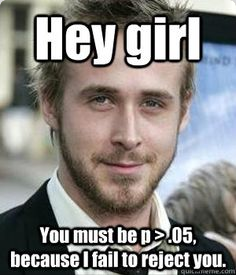 https://www.pinterest.com/addicted2abook/data-analysis-humor/
1
9.5: Hypothesis tests concerning a population mean when  is unknown- Goals
Perform a one-sample t significance and summarize the results.
2
Single mean test: Summary
Null hypothesis: H0: μ = μ0
Test statistic:
3
Inferences for Non-Normal Distributions
If you know what the distribution is, use the appropriate model.
If the data is skewed, you can transform the variable.
Use a nonparametric procedure.
4
Comments about Inference - Goals
Be able to describe the factors involved in determining an appropriate significance level.
Be able to differentiate between practical (or scientific) significance and statistical significance.
Be able to determine when statistical inference can be used.
State the problems involved with searching for statistical significance.
Be able to determine when to use z vs. t procedure.
5
More on P-values
When you report a significance test, always report the P-value.
The P-value is the smallest level of  at which the data is significant.
P-value is calculated from the data,  is chosen by each individual.
Since P-values are calculated from the data, they can change drastically from one sample to another.
6
How small a P is convincing?(factors involved in choosing )
How plausible is H0?
What are the consequences of your conclusion?
Are you conducting a preliminary study?
7
Notes for choosing the significance level
Use the cut-off that is standard in your field
There is no sharp border between “significant” and “not significant”
It is the order of magnitude of the P-value that matters.
Do not use  = 0.05 as the default value!
Sir R.A. Fisher said, “A scientific fact should be regarded as experimentally established only if a properly designed experiment rarely fails to give this level of significance.”
8
Statistical vs. Practical Significance
Statistical significance: the effect observed is not likely to be due to chance alone.
Practical significance: the effect has some practical consequence.
9
Lack of Evidence
Consider this provocative title from the British Medical Journal: “Absence of evidence is not evidence of absence.”
10
Beware of Searching for Significance
Decide the experiment BEFORE you look at the data.
All of our tests involve errors.

The previous two points do not imply that exploratory data analysis is a bad thing.  Exploratory analysis often leads to interesting discoveries.  However, if the data at hand suggest an interesting theory, then test that theory on a new set of data!
11
z-test vs. t-test
12
Example 1: Extra Practice
A group of 15 male executives in the age group 35 – 44 have a mean systolic blood pressure of 126.07 and population standard deviation of 15. 
Is this career group’s mean pressure different from that of the general population of males in this age group which have a mean systolic blood pressure of 128 at a significance level of 0.01? (fail to reject H0)
Calculate and interpret the appropriate confidence interval. (116.09, 136,05)
Are the answers to part a) and b) the same or different? Explain your answer.
13
Example 2: Extra Practice
A new billing system will be cost effective only if the mean monthly account is more than $170. A survey of 41 monthly accounts gave a mean of $187 and a standard deviation of $65.
Will the new system be cost effective at a significance of 0.05? (fail to reject)
Calculate the appropriate confidence bound. (169.91)
Are the answers to part a) and b) the same or different? Explain your answer.
What would the conclusion in part a) be if the monthly accounts gave a mean of $160? Please perform the hypothesis tests. (fail to reject)
14